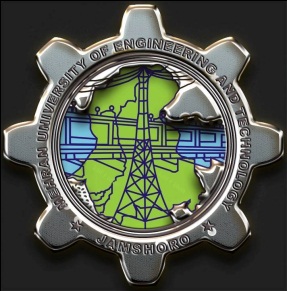 Power Electronics
Lecture-11
Inverters
Dr. Imtiaz Hussain
Associate  Professor
email: imtiaz.hussain@faculty.muet.edu.pk
URL :http://imtiazhussainkalwar.weebly.com/
1
Introduction
Converts DC to AC power by switching the DC input voltage (or current) in a pre-determined sequence so as to generate AC voltage (or current) output.
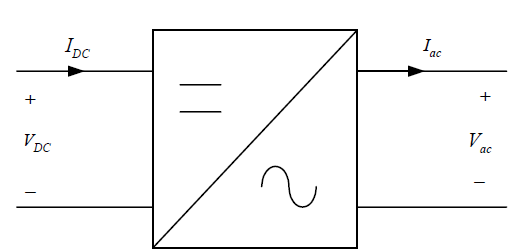 2
Methods of Inversion
Rotary inverters use a DC motor to turn an AC Power generator, the provide a true sine wave output, but are inefficient, and  have a low surge capacity rating
Electrical inverters use a combination of ‘chopping’ circuits and transformers to change DC power into AC.  

They are much more widely used and are far more efficient and practical.
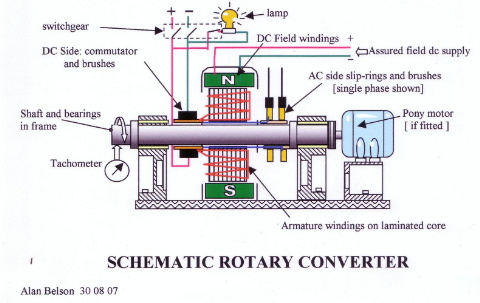 TYPICAL APPLICATIONS
Un-interruptible power supply (UPS)
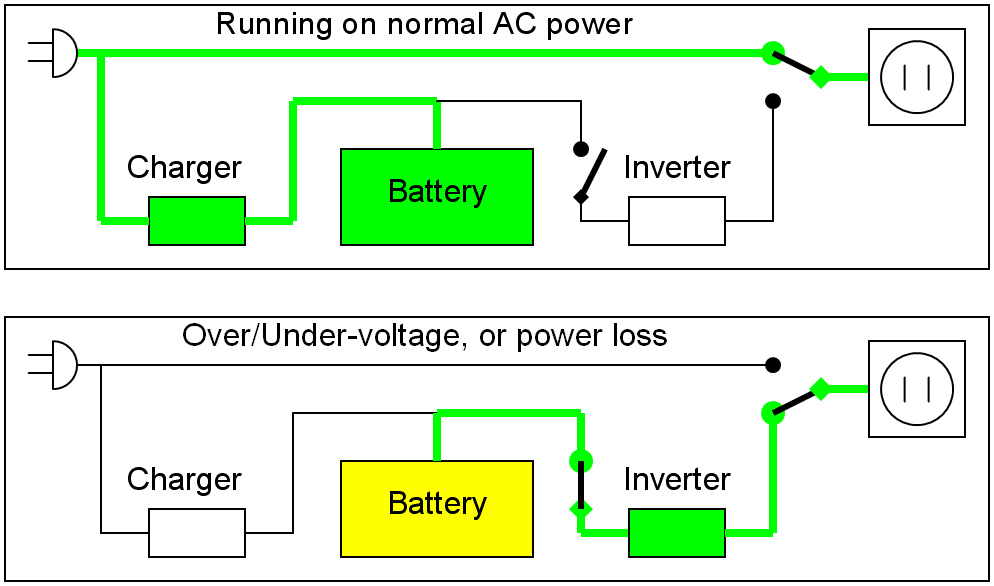 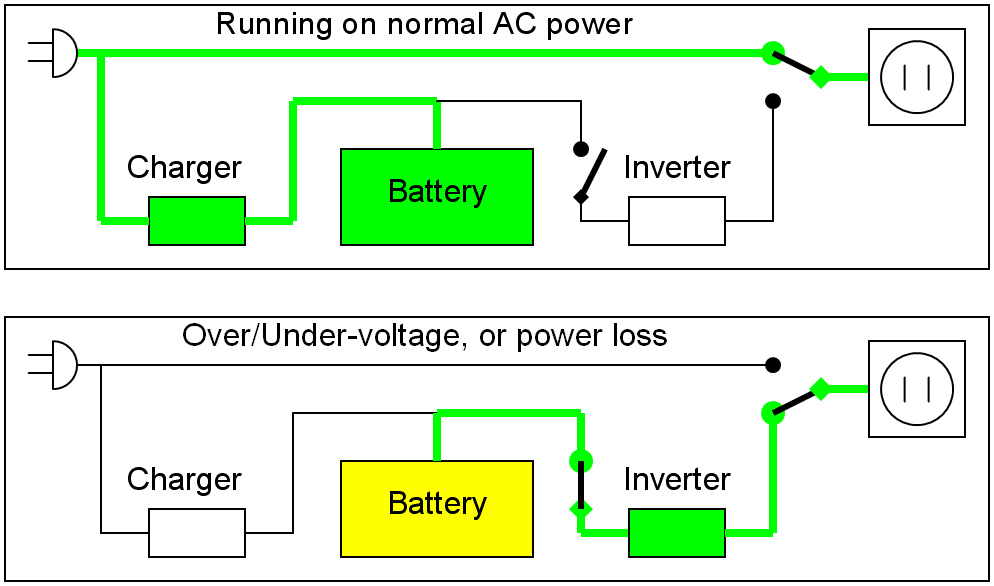 4
TYPICAL APPLICATIONS
Traction
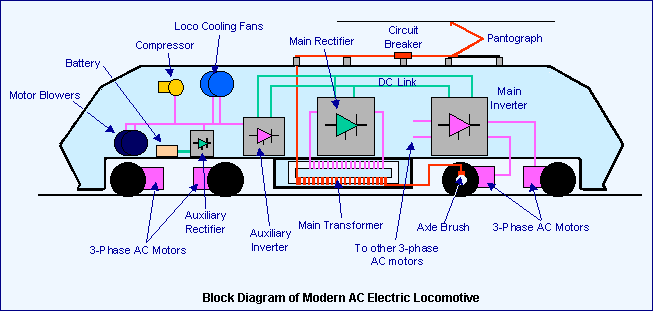 5
TYPICAL APPLICATIONS
HVDC (High Voltage Direct Current)
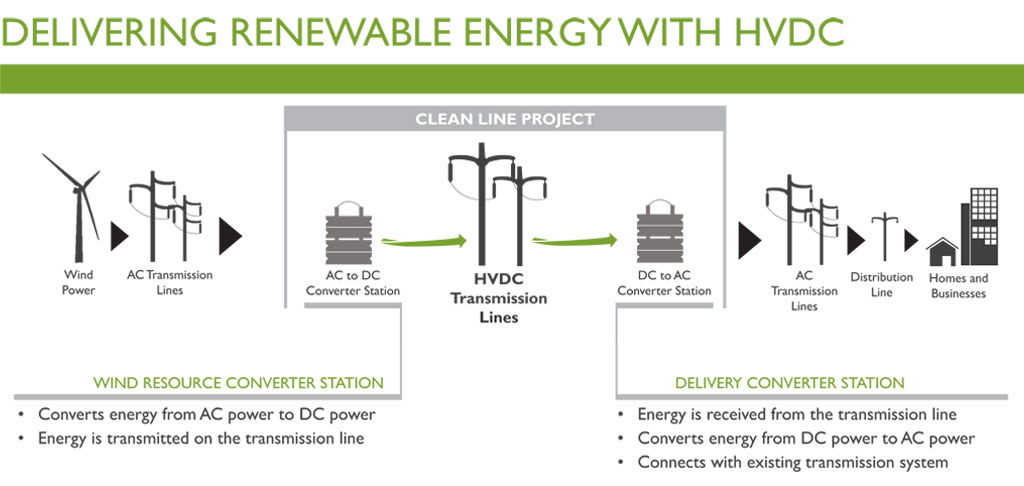 6
Types of Inverters
There are three basic types of dc-ac converters depending on their AC output waveform: 
Square wave Inverters
Modified sine wave Inverters
Pure sine wave Inverters
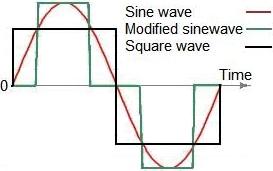 7
Square Wave Inverters
The square wave is the simplest and cheapest type, but nowadays it is practically not used commercially because of low power quality (THD≈45%).
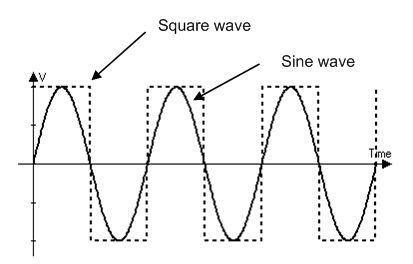 8
Modified Sine wave Inverters
The modified sine wave topologies provide rectangular pulses with some dead spots between positive and negative half-cycles. 

They are suitable for most electronic loads, although their THD is almost 24%. 

They are the most popular low-cost inverters on the consumer market today,
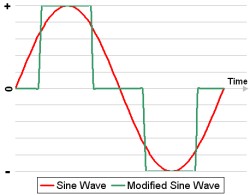 9
Pure Sine Wave Inverters
A true sine wave inverter produces output with the lowest total harmonic distortion (normally below 3%). 

It is the most expensive type of AC source, which is used when there is a need for a sinusoidal output for certain devices, such as medical equipment, laser printers, stereos, etc. 

This type is also used in grid-connected applications.
10
Simple square-wave inverter
To illustrate the concept of AC waveform generation
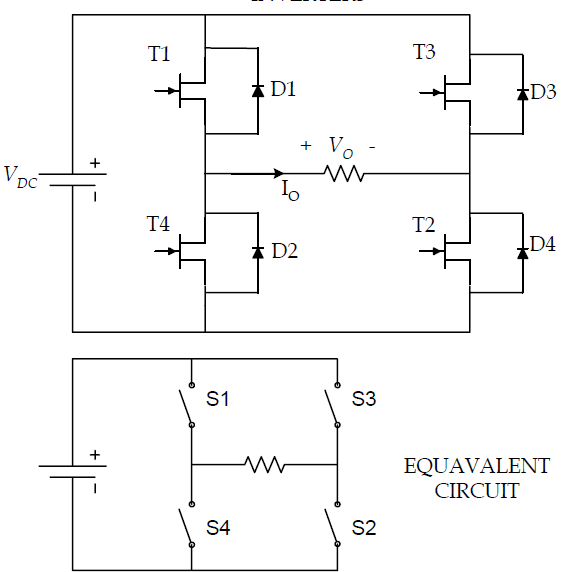 AC Waveform Generation
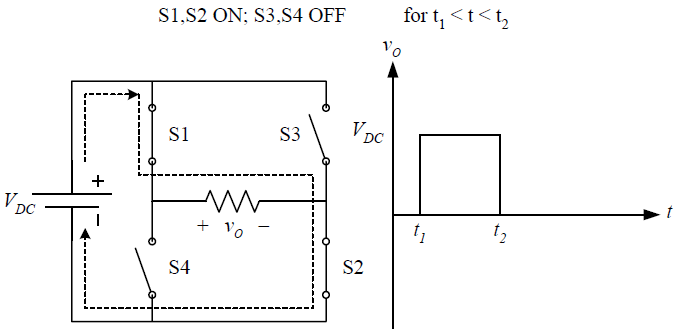 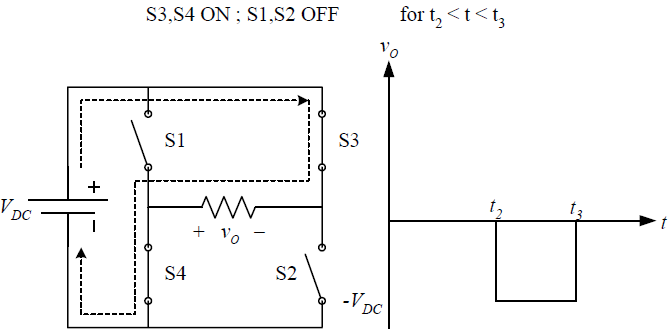 AC Waveforms
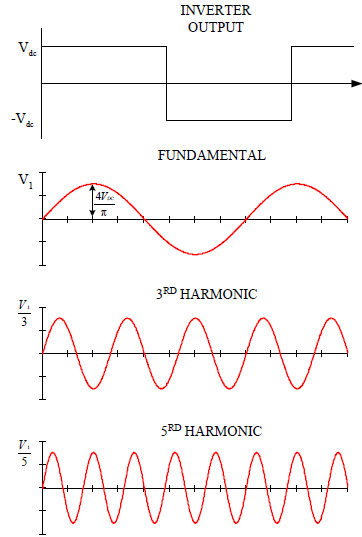 Output voltage harmonics
Harmonics may cause degradation of equipment (Equipment need to be “de-rated”).

Total Harmonic Distortion (THD) is a measure to determine the “quality” of a given waveform.
14
Fourier Series
Study of harmonics requires understanding of wave shapes. 
Fourier Series is a tool to analyse wave shapes.


Where,
15
Harmonics of square-wave
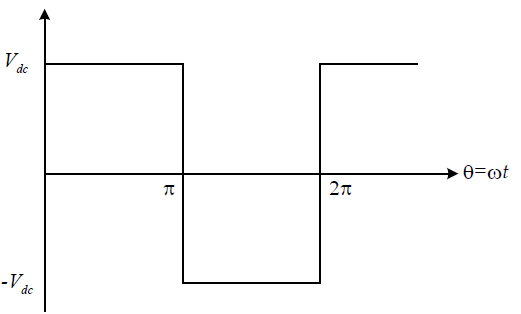 16
Harmonics of square-wave
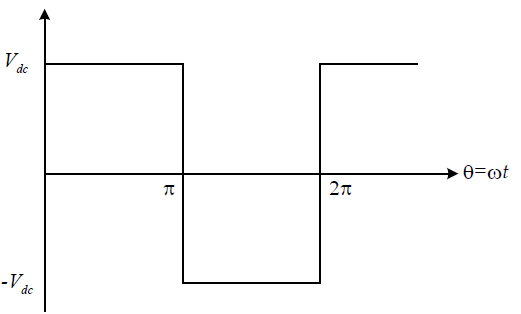 17
Harmonics of square-wave
When n is even
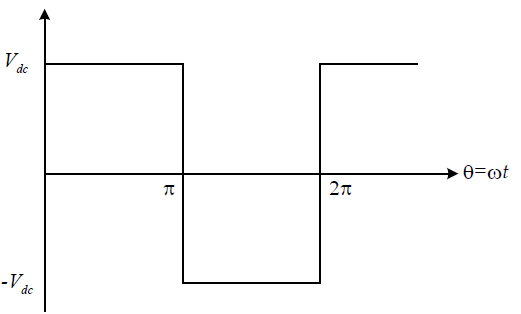 When n is odd
18
Harmonics of square-wave
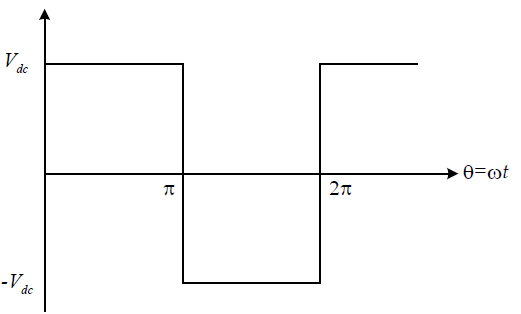 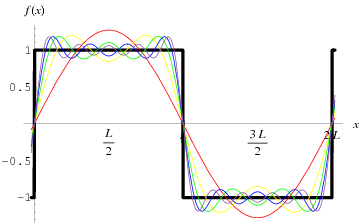 19
Harmonics of square-wave
Spectra characteristics

Harmonic decreases as n increases. 

It decreases with a factor of (1/n). 

Even harmonics are absent.

Nearest harmonics is the 3rd.

If fundamental is 50Hz, then nearest harmonic is 150Hz.
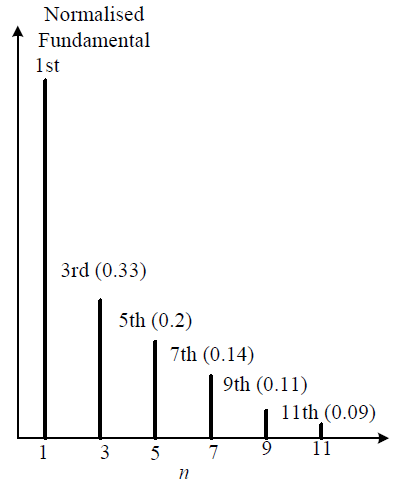 20
Harmonics of square-wave
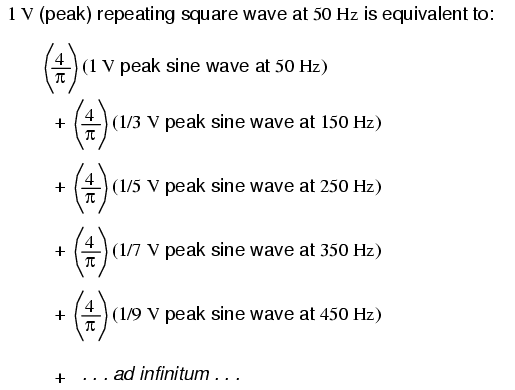 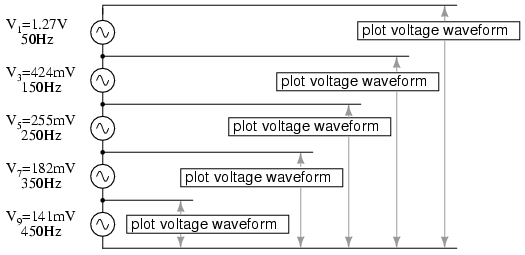 21
Filtering
Low-pass filter is normally fitted at the inverter output to reduce the high frequency harmonics.
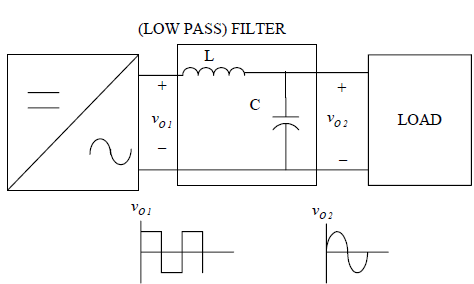 22
Topologies of Inverters
Voltage Source Inverter (VSI)
Where the independently controlled ac output is a voltage waveform.
In industrial markets, the VSI design has proven to be more efficient, have higher reliability and faster dynamic response, and be capable of running motors without de-rating.
Current Source Inverter (CSI)
Where the independently controlled ac output is a current waveform. 
These structures are still widely used in medium-voltage industrial applications, where high-quality voltage waveforms are required.
23
Single phase voltage source inverters are of two types.

Single Phase Half Bridge voltage source inverters

Single Phase full Bridge voltage source inverters
24
Figure shows the power topology of a half-bridge VSI, where two large capacitors are required to provide a neutral point N, such that each capacitor maintains a constant voltage vi /2.
It is clear that both switches S+ and S− cannot be on simultaneously because a short circuit across the dc link voltage source vi would be produced.
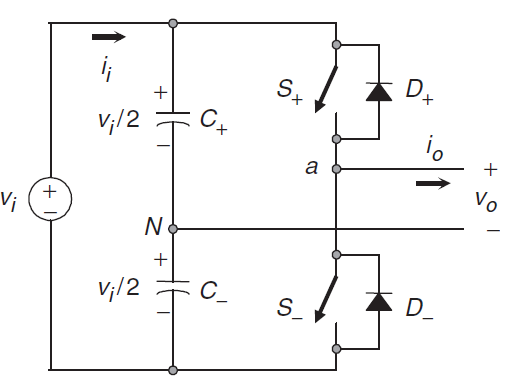 25
Figure shows the ideal waveforms associated with the half-bridge inverter.
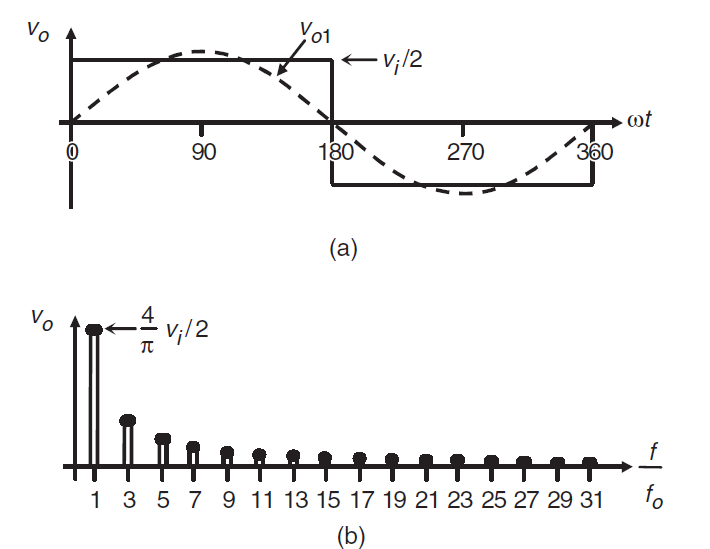 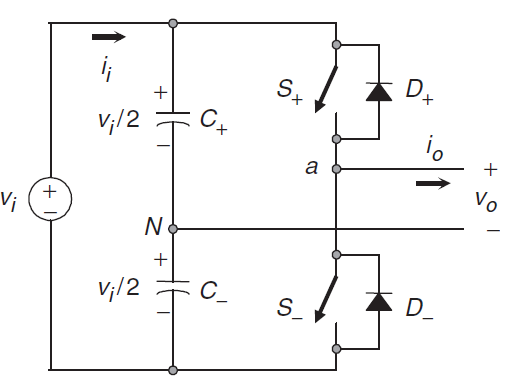 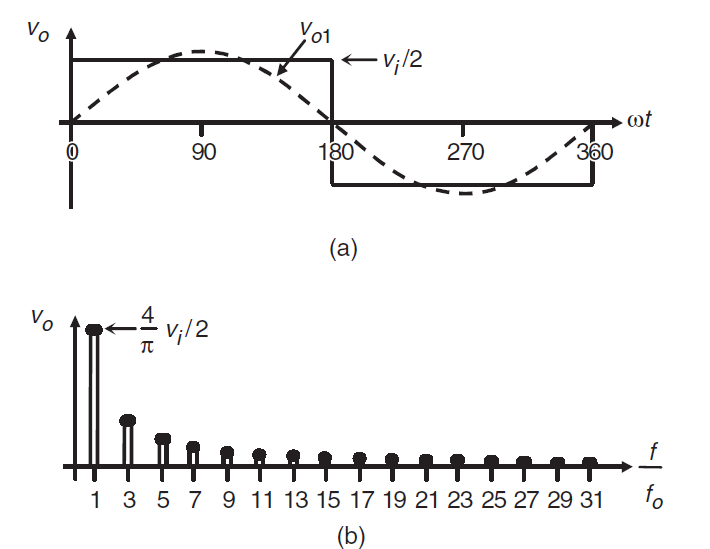 26
The gating signals for thyristors and resulting output voltage waveforms are shown below.
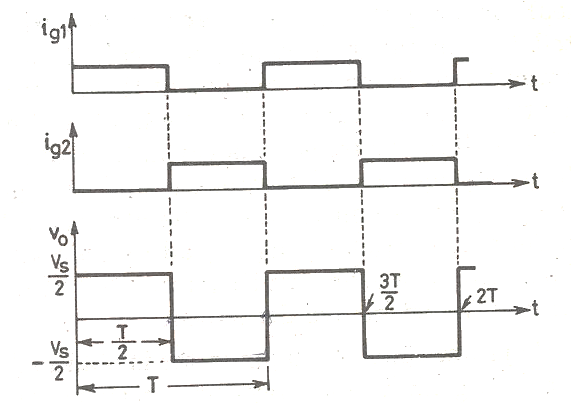 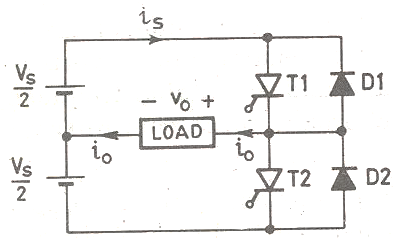 Note: Turn off circuitry for thyristor is not shown for simplicity
27
This inverter is similar to the half-bridge inverter; however, a second leg provides the neutral point to the load.
It can be observed that the ac output voltage can take values up to the dc link value vi, which is twice that obtained with half-bridge VSI topologies.
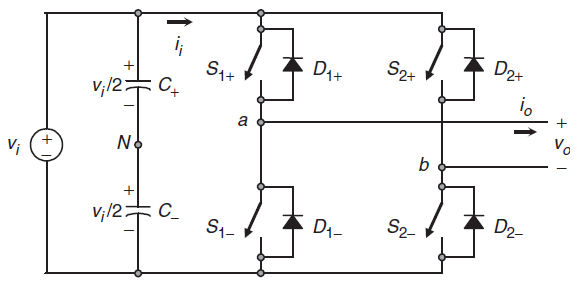 28
Figure shows the ideal waveforms associated with the half-bridge inverter.
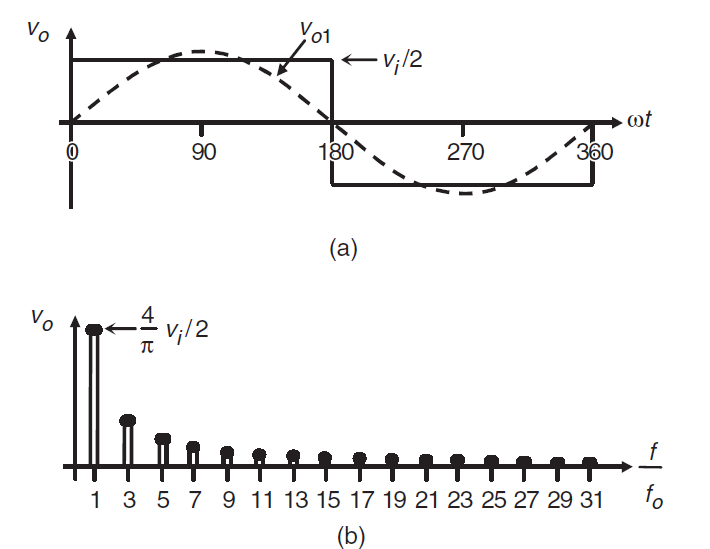 29
The gating signals for thyristors and resulting output voltage waveforms are shown below.
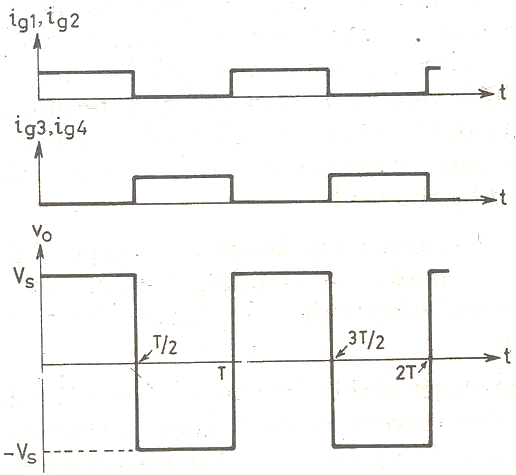 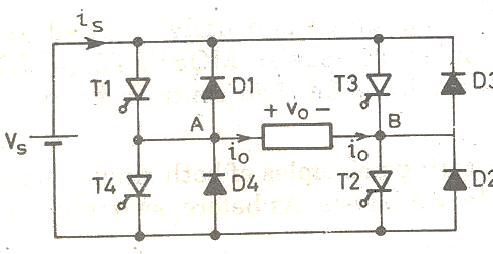 30
Single-phase VSIs cover low-range power applications and three-phase VSIs cover medium- to high-power applications.

 The main purpose of these topologies is to provide a three phase voltage source, where the amplitude, phase, and frequency of the voltages should always be controllable.
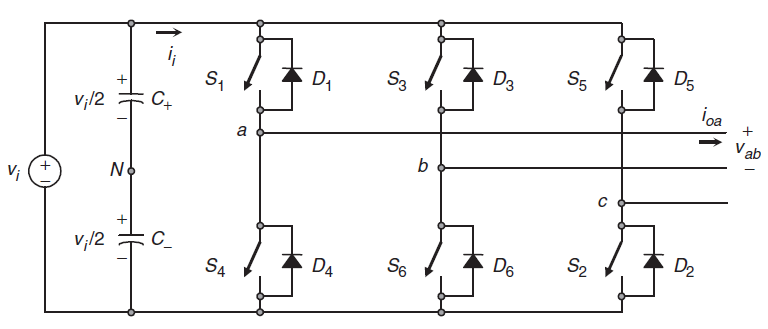 31
Single-phase half bridge and full bridge voltage source inverters using transistors are shown below.
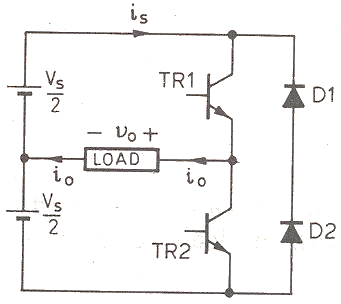 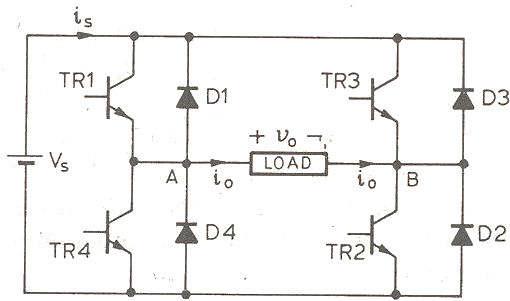 32
Example-1
A full bridge single phase voltage source inverter is feeding a square wave signals of 50 Hz as shown in figure below. The DC link signal is 100V. The load is 10 ohm.
Calculate
THDv
THDv by first three nonzero harmonics
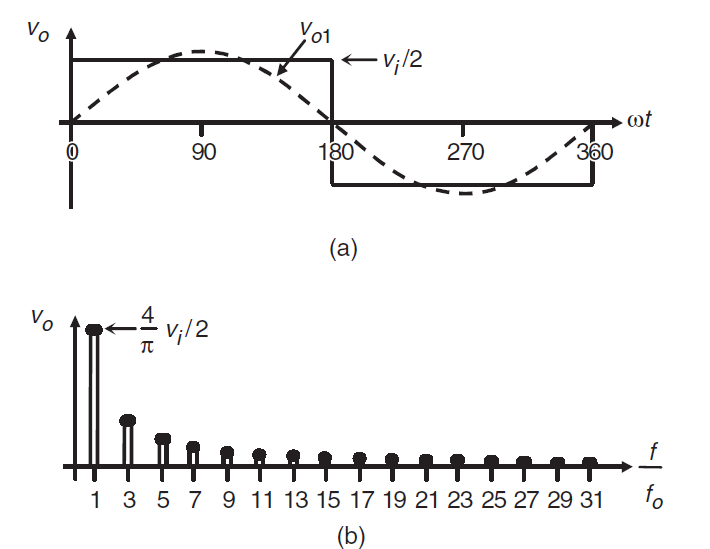 100V
-100V
33
Example-1
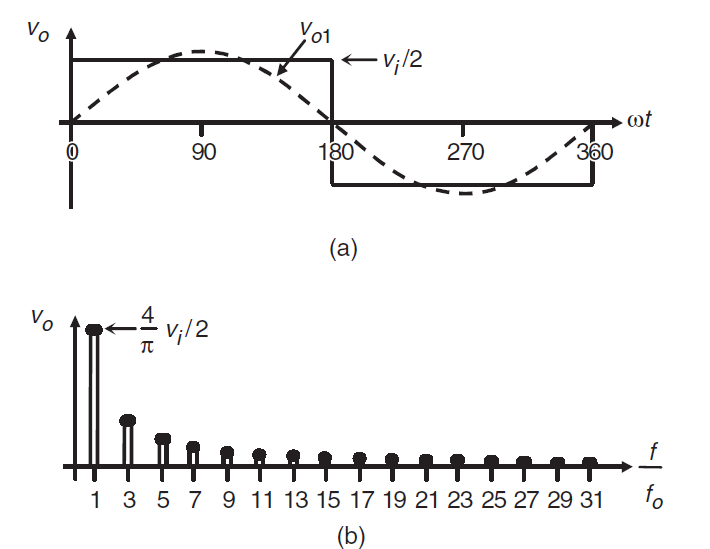 100V
-100V
34
Example-1
Where,
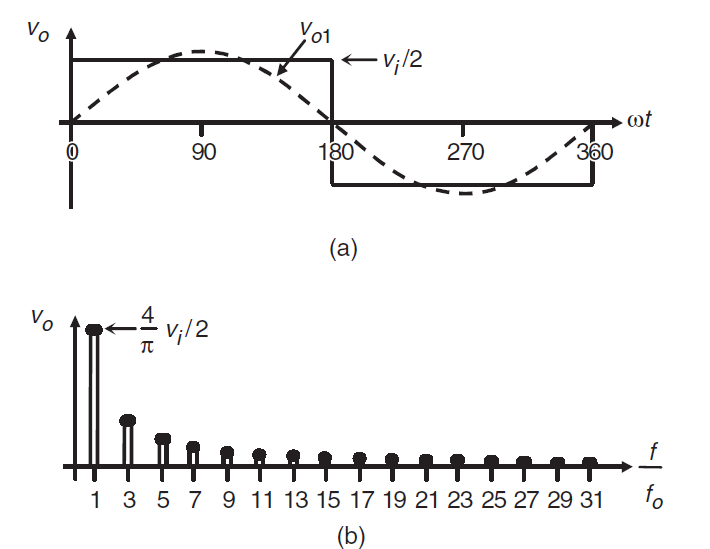 100V
-100V
35
Example-1
THDv can be calculated as


Fourier series can be further expanded as
36
Example-1
37
Example-1
THDv by first three nonzero harmonics
38
To download this lecture visit
http://imtiazhussainkalwar.weebly.com/
End of Lecture-11
39